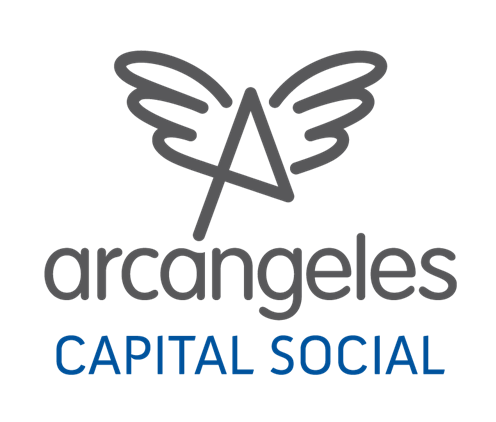 EDUCACIÓN INCLUSIVA
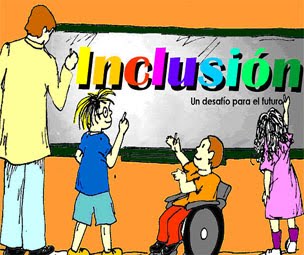 Prueba de Matemáticas
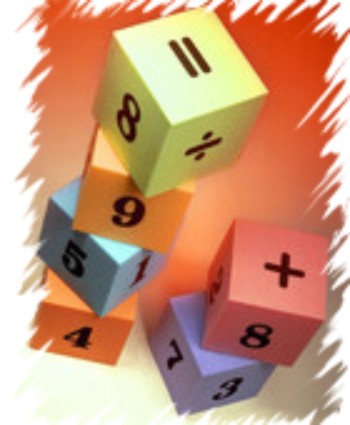 Por 4 Esquinas
Inclusión
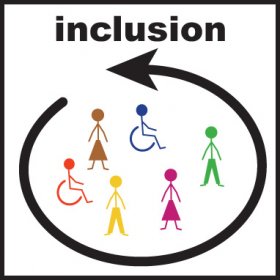 Atender con calidad y equidad a las necesidades comunes y específicas que presentan los estudiantes.
Educación Inclusiva
Posibilidad de acoger en la Institución Educativa a todos los estudiantes independientemente de sus características personales y culturales.
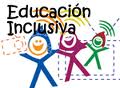 Institución Educativa Inclusiva
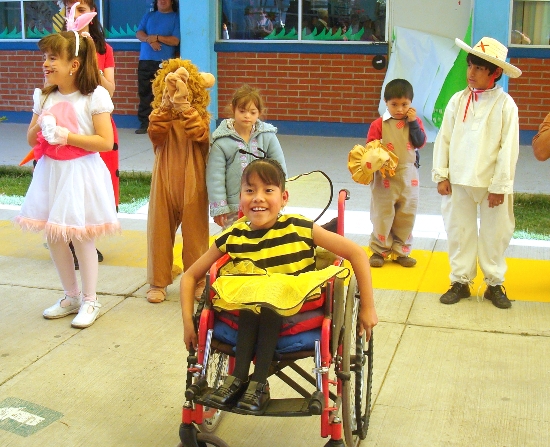 Aquella donde se identifican y minimizan las barreras de aprendizaje y la participación y se maximizan los recursos que apoyen ambos procesos.
Aula Inclusiva
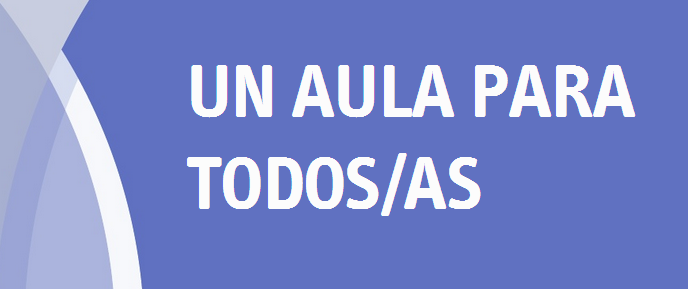 Unidad básica de atención que está organizada heterogeneamente, para responder a las necesidades educativas de todos y facilitar al maestro desde su proyecto de aula redunden en el beneficio del grado en general sin realizar acciones adicionales o segregados.
Principios
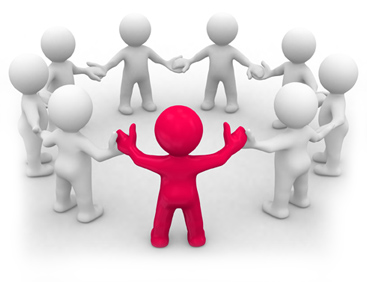 Procesos de transformación hacía la Inclusión
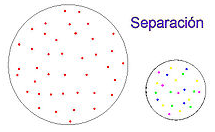 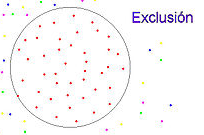 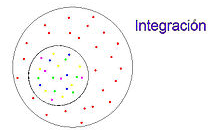 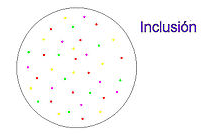 Aspectos fundamentales para la transformación
Un Nuevo marco organizativo y normativo.

Fortalecimeinto de colectivos de docentes.

El desarrollo de comunidades de aprendizaje y de participación.

Fortalecimiento de la participación de los estudiantes en la toma de decisiones.

Desarrollo de un clima institucional armónico y propicio al desarrollo de las emociones y las relaciones interpersonales.

Construcción y revision de proyectos educativos que doten de identidad propia a cada escuela.
Modelo para la transformación a la educación inclusiva con calidad
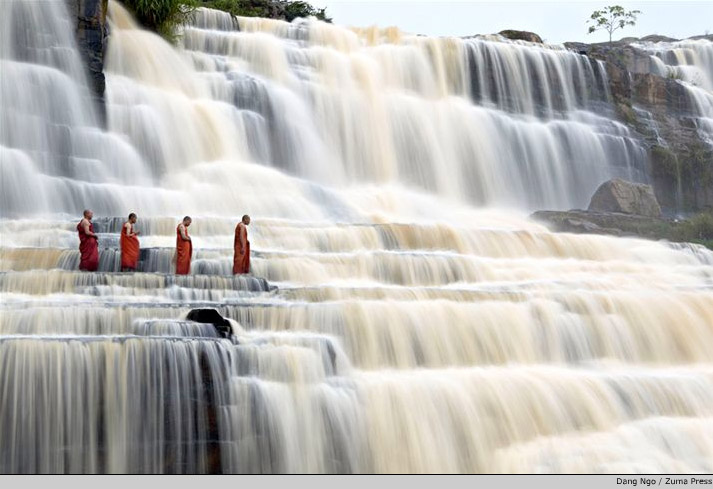 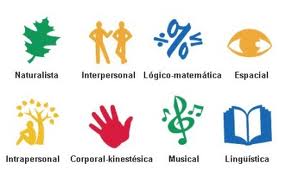 Inteligencias Múltiples
Aprendizaje Colaborativo
Alternativa en el uso compartido del conocimiento, en el derecho de todos a aprender de todos, en el valor de los sentimientos.
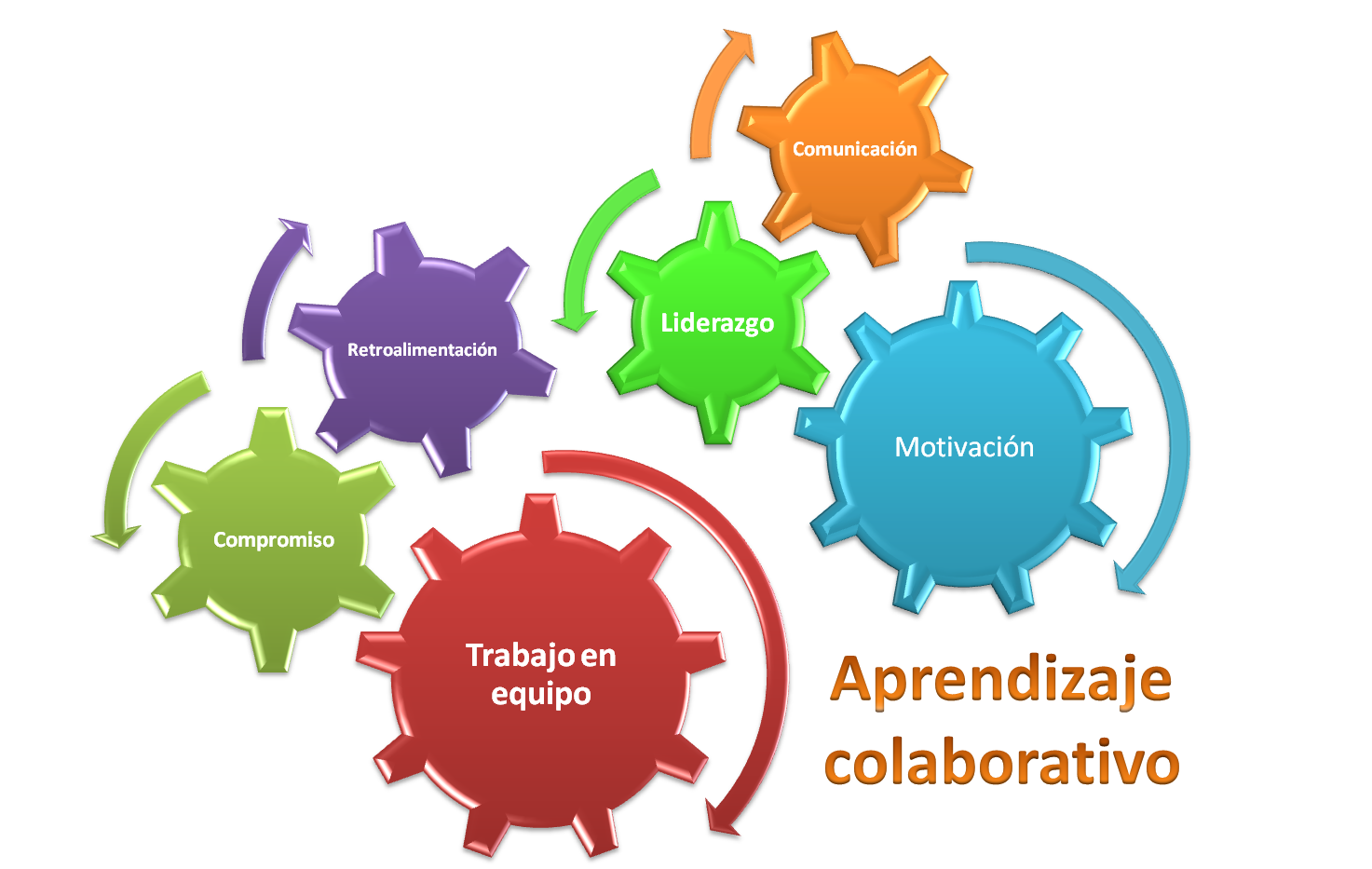 Aprendizaje Colaborativo - Principios
Los Colores de las Flores
MAESTRO: “SI YO NO LOGRO APRENDER DE LA MANERA COMO TU ENSEÑAS, POR FAVOR ENSÉÑAME DE LA MANERA COMO YO APRENDO”